Typy evaluačního výzkumu
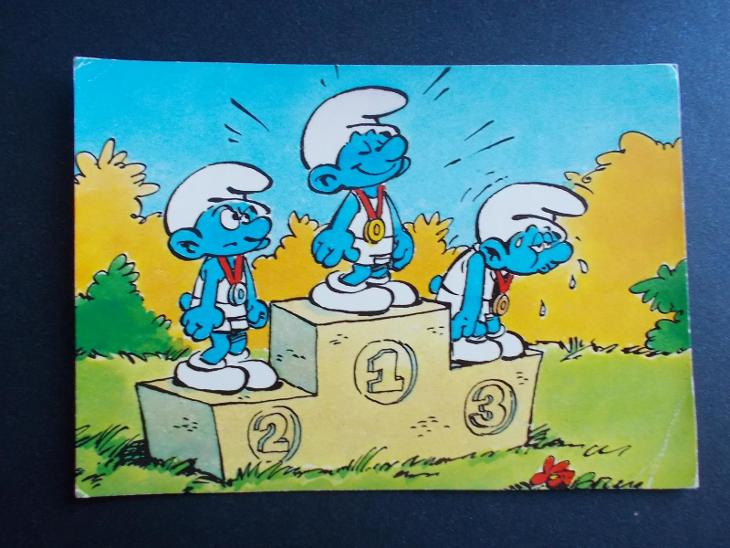 Základní dělení na: 

SUMATIVNÍ EVALUACE
Obvyklý cíl: jak program dopadl
Vyhodnocení, jak byl program úspěšný, efektivní, zda naplnil cíle. Obvykle po ukončení programu, nebo jeho etap


FORMATIVNÍ EVALUACE
Obvyklý cíl: jak zlepšit průběh programu
Průběžné monitorování programu, snaha zlepšit jeho efektivitu, dopady, zapojení aktérů, komunikaci atp.
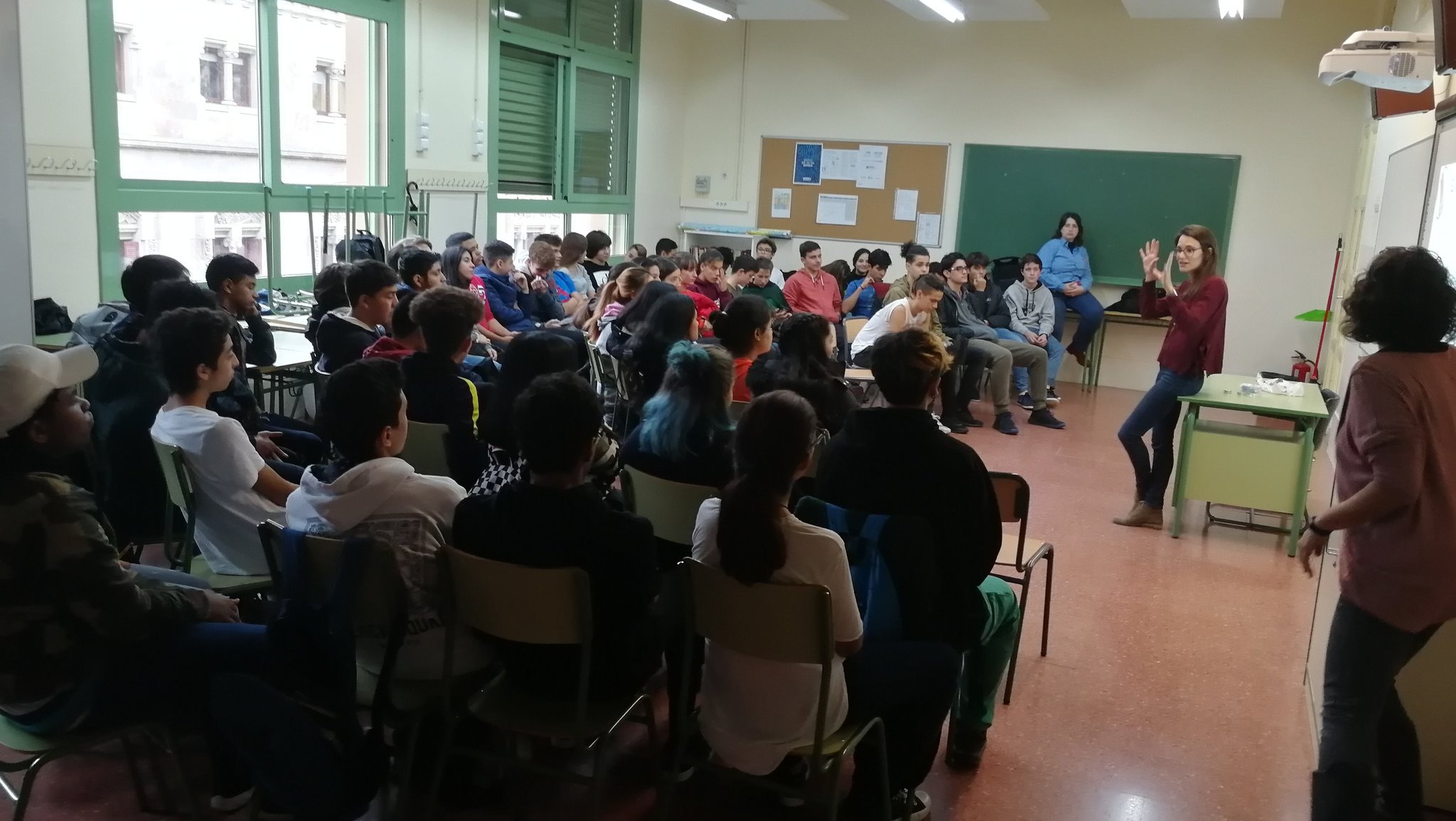 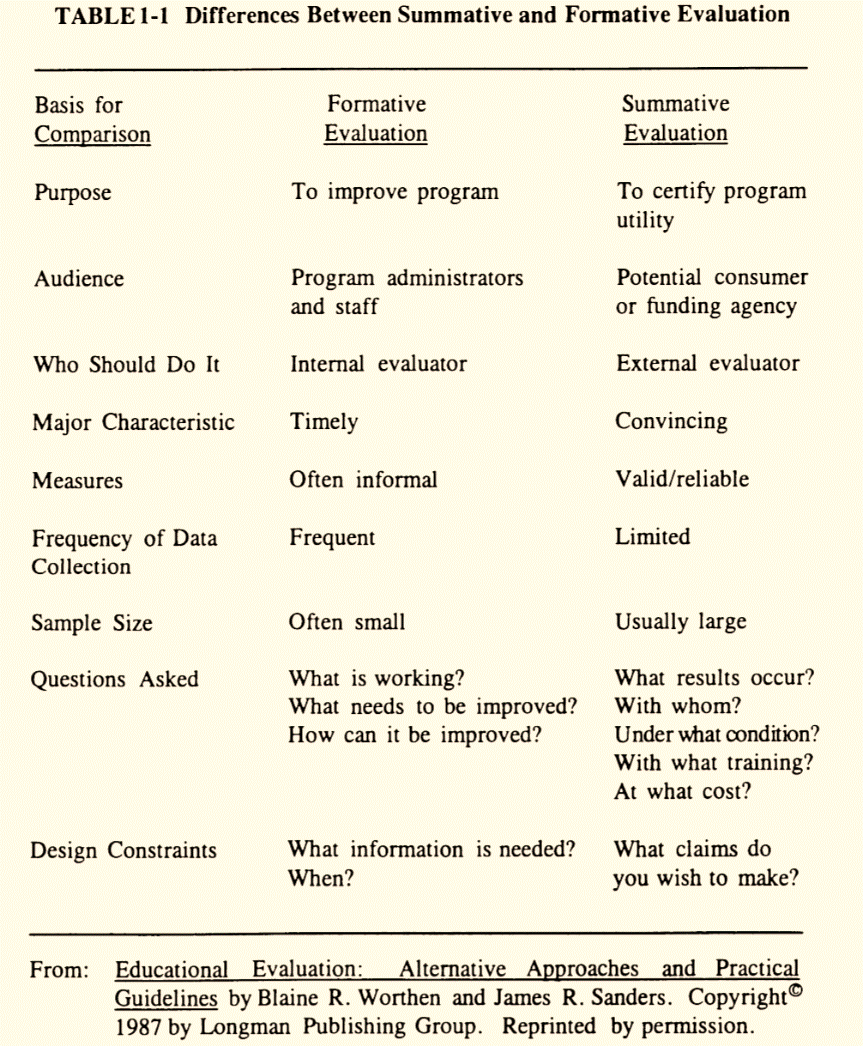 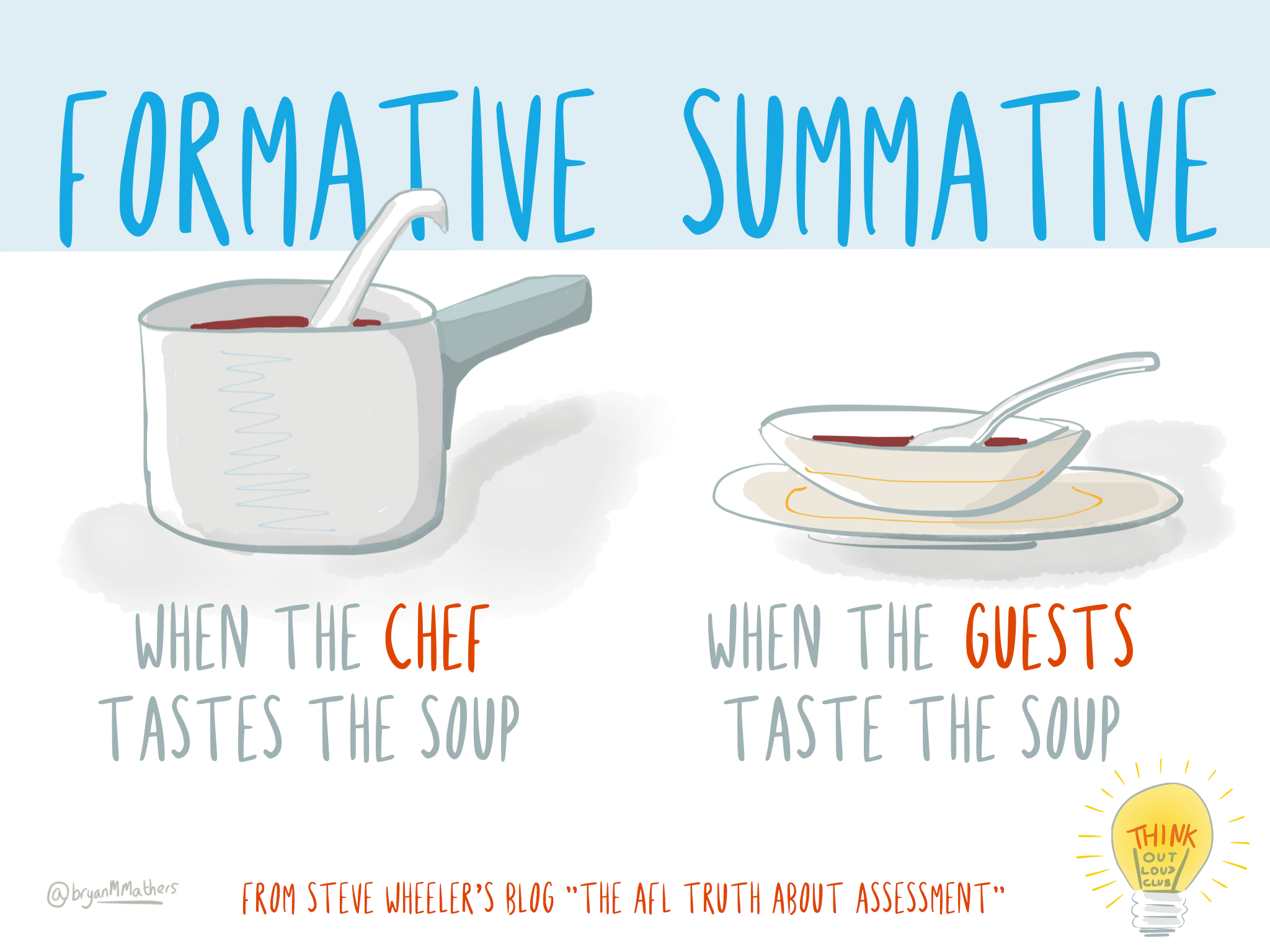 EVALUACE PROGRAMU VE STÁDIU PLÁNOVÁNÍ
PROCESNÍ EVALUACE
EVALUACE DOPADU
PŘEDPOKLADY, VÝCHODISKA
VÝSTUPY
PROGRAM
PROBLÉMY A POTŘEBY
PLÁNY, CÍLE
DOPADY
SKUPINY, ZÁJMY
STRATEGIE
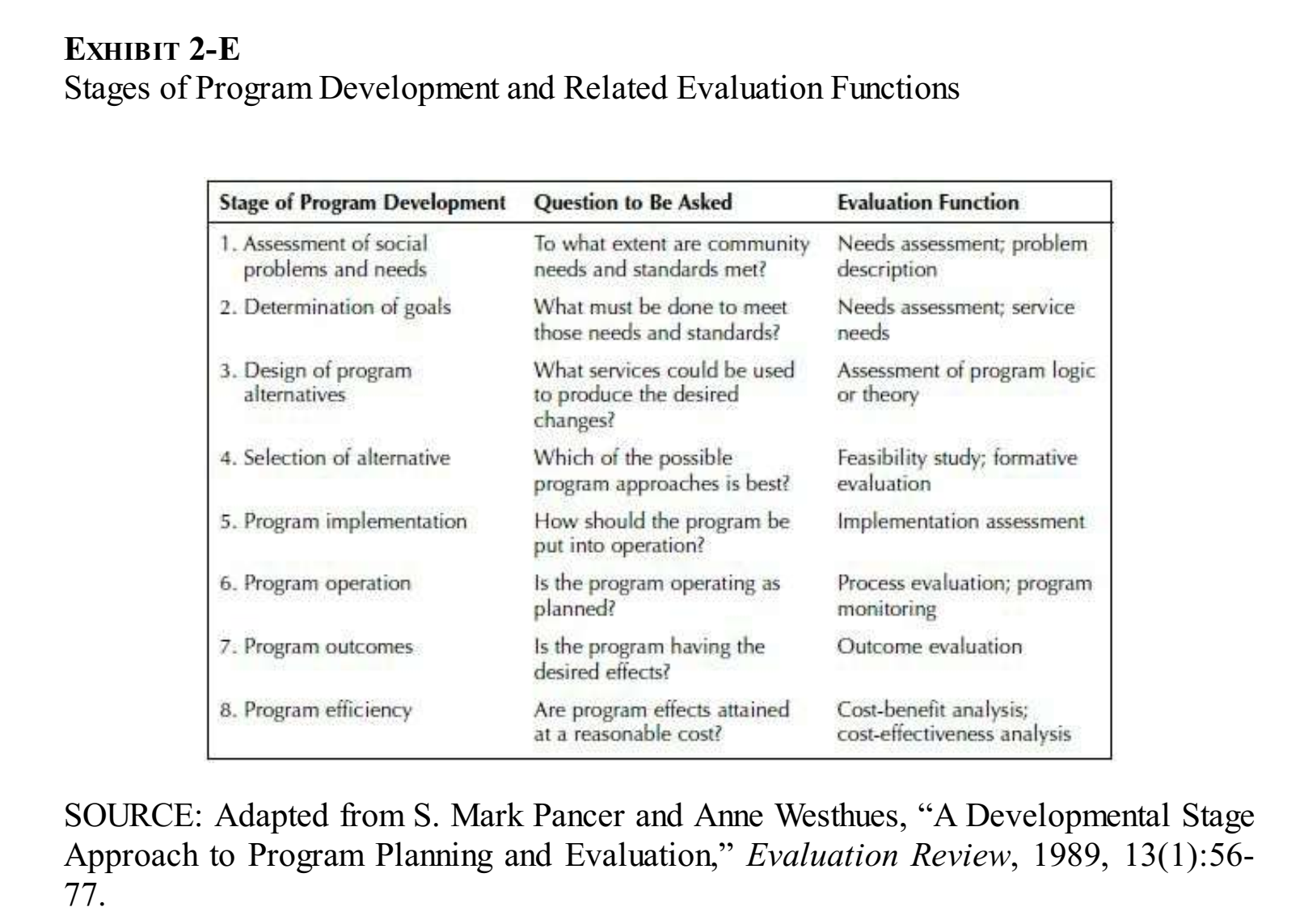 Nejčastěji využívané techniky výzkumu pro evaluaci ve stadiu plánování
EVALUACE PROGRAMU VE STÁDIU PLÁNOVÁNÍ
Zhodnocení potřeby
Zhodnocení logiky programu

Obsahová analýza, analýza diskurzu
Focus groups
Rozhovory
PŘEDPOKLADY, VÝCHODISKA
PROBLÉMY A POTŘEBY
PLÁNY, CÍLE
SKUPINY, ZÁJMY
STRATEGIE
PROCESNÍ EVALUACE
(otevřít black-box)
posoudit kvalitu implementace programu (Jak dobře je programimplementován?)



 zjistit faktory, které ovlivňují implementaci programu (Jaké determinanty [faktory] ovlivnily průběh a výsledek programu?) 

(Hora 2014)
PROGRAM
EFEKTIVITA, VÝKON, STÁLOST KVALITY
VÝSTUPY
ÚSPĚŠNOST IMPLEMENTACE
NAPLNĚNÍ DÍLČÍCH CÍLŮ
DOPADY
SOULAD S PLÁNEM
UDRŽITELNOST
PROCESNÍ EVALUACE
(otevřít black-box)
posoudit kvalitu implementace programu (Jak dobře je programimplementován?)



 zjistit faktory, které ovlivňují implementaci programu (Jaké determinanty [faktory] ovlivnily průběh a výsledek programu?) 

(Hora 2014)
PROGRAM
EFEKTIVITA, VÝKON, STÁLOST KVALITY
ÚSPĚŠNOST IMPLEMENTACE
Vztah mezi procesy a cíli
Jaké procesy vedly k cílům
NAPLNĚNÍ DÍLČÍCH CÍLŮ
SOULAD S PLÁNEM
UDRŽITELNOST
VNĚJŠÍ FAKTORY
VNĚJŠÍ FAKTORY
VNĚJŠÍ FAKTORY
Praktický (aplikační) význam procesní evaluace je podle jednotlivých autorů možné spatřovat například v následujících aplikacích:• v ověření, zda byl program poskytnut cílové populaci [Rossi et al. 1999]• v ověření, že program skutečně proběhl [Patton 1997] a peníze byly vhodně využity [WHO 2000];• v ověření stálé kvality programu [Hughes, Black, Kennedy 2008];• v ověření efektivního výkonu programu [Rossi et al. 1999];• v ověření, zda program proběhl podle plánu [Rossi et al. 1999];• ve zjištění vztahu mezi provedením konkrétní části programu a výsledkem [Saunders, Evans, Joshi 2005];• ve zjištění, proč program nedosáhl očekávaných výsledků;• v získání podkladů pro řešení problémů identifikovaných před evaluací [Chen 2005]; 
• v možnosti provádět dílčí změny vedoucí ke zlepšení programu [Gelmon, Foucek, Waterbury 2005], [Frechtling et al. 2010] či při potřebě rozhodovat o zachování, rozšíření či zrušení konkrétníchprogramů [Rossi et al. 1999];• v ověření funkčnosti, pokud se jedná o zkoušení nového typu programu (tvorbu tzv. pilotních programů) či o přenos osvědčeného programu do nových podmínek [WHO 2000, Rossi et al. 1999];• v možnosti zlepšit úsudek o udržitelnosti programu;• v možnosti posílit legitimitu hodnocených programů [Winkler 2005].
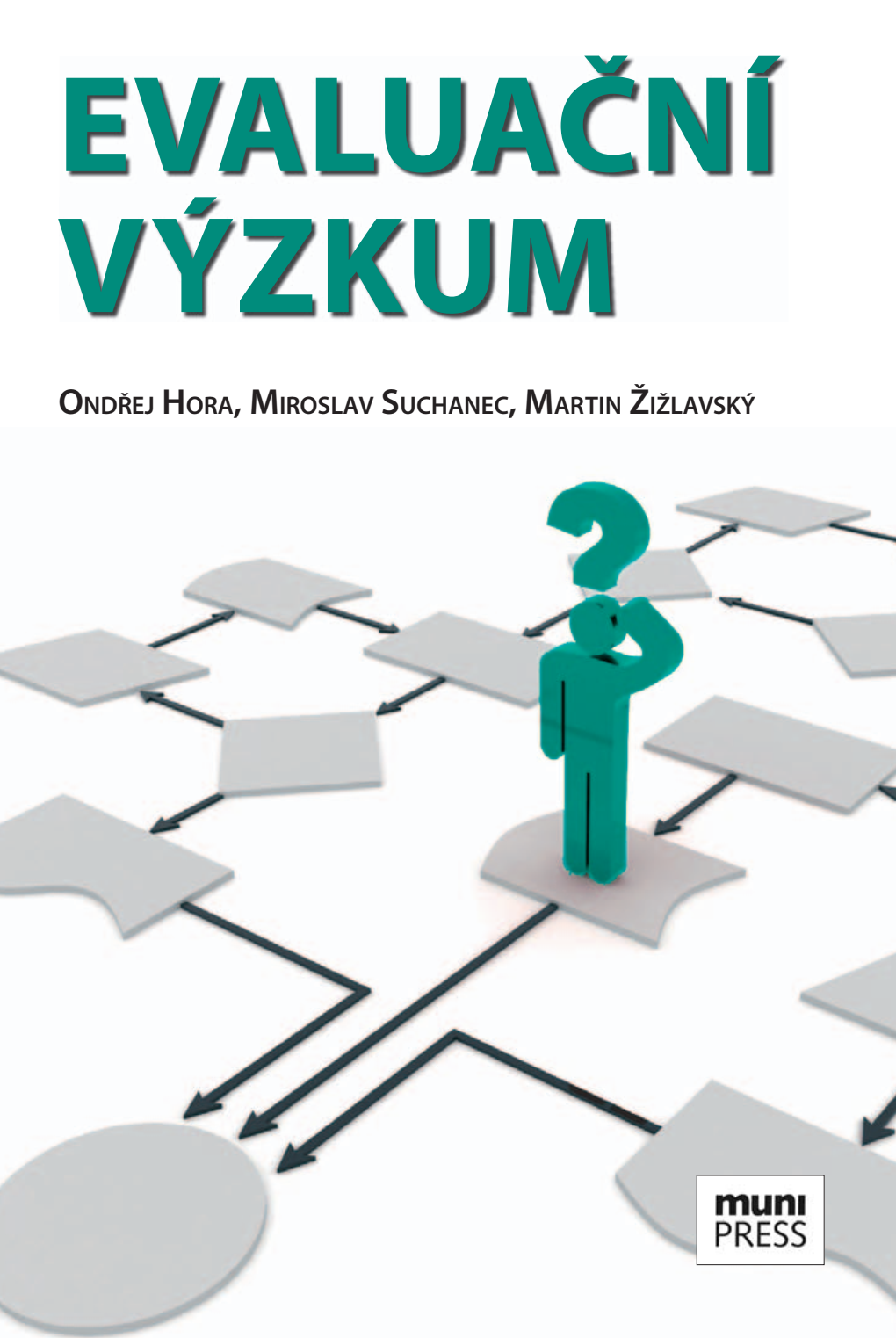 (Hora 2014, s 64-65)
posouzení kvality implementace programu
Zjištění faktorů ovlivňujících implementaci
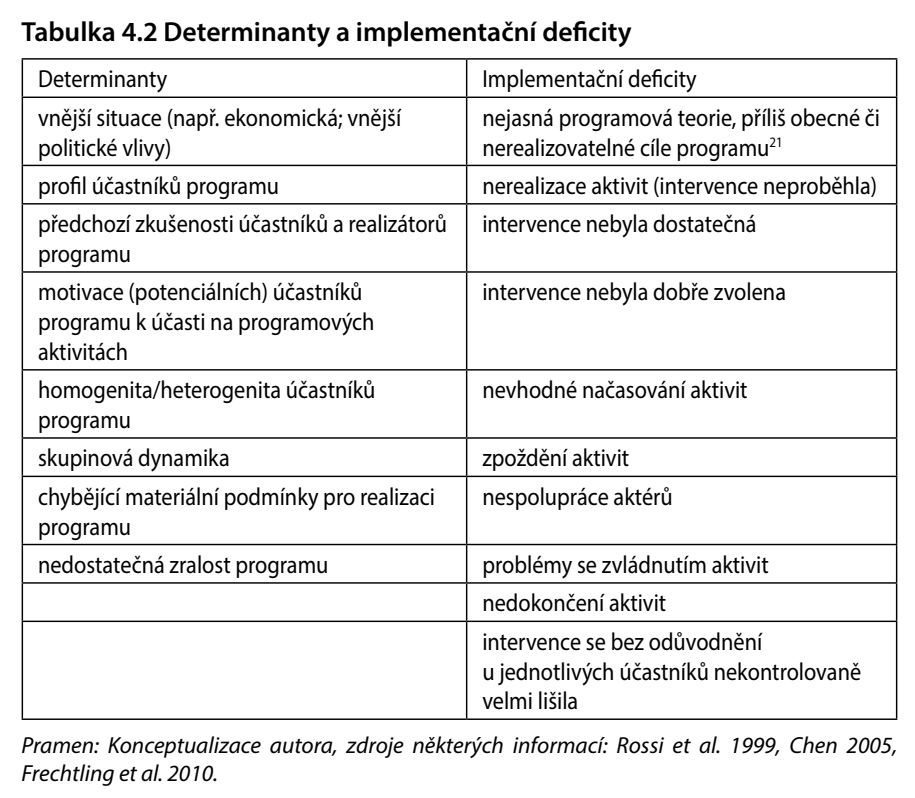 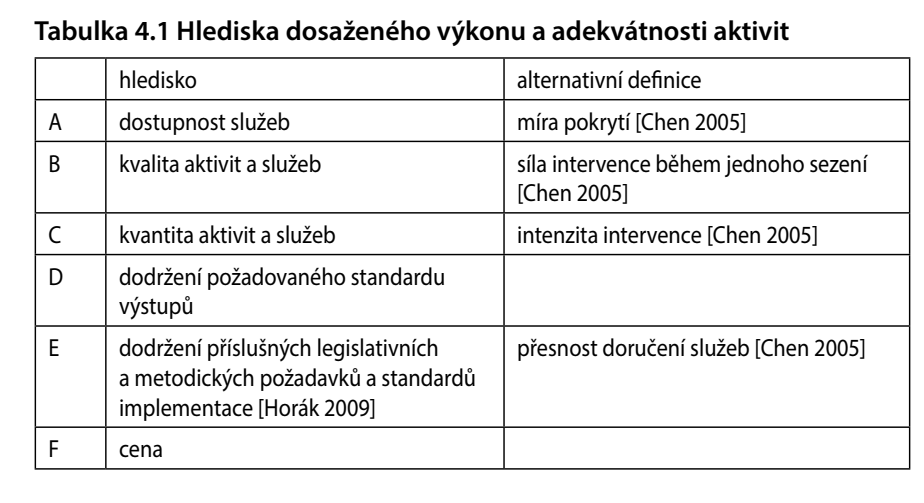 Nejčastěji využívané techniky výzkumu pro procesní evaluaci
Široká škála a kombinace kvalitativních a kvantitativních metod:

Rozhovory, focus groups, pozorování

Dotazníky, strukturované pozorování
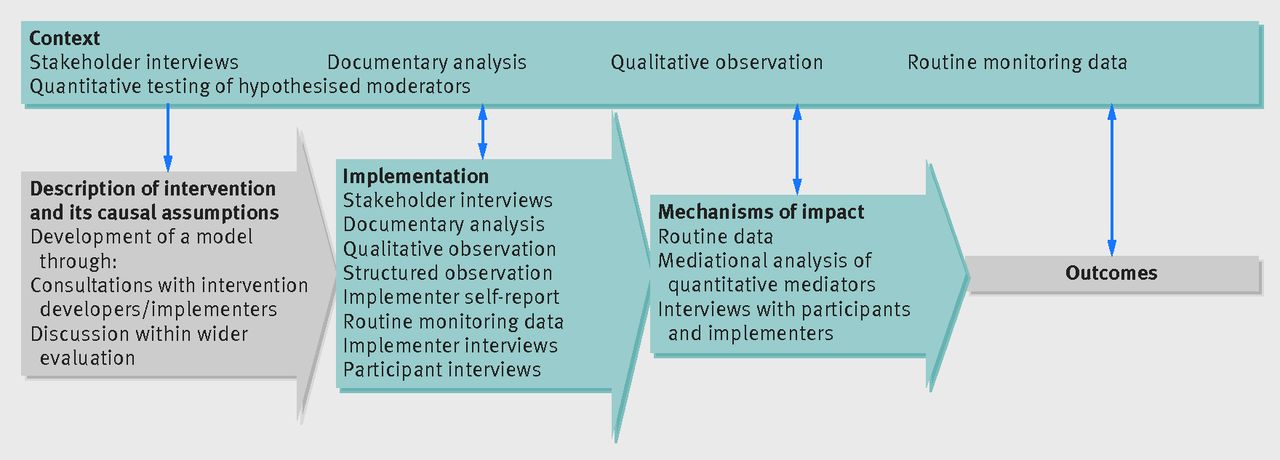 https://www.bmj.com/content/350/bmj.h1258
EVALUACE DOPADU
PŘEDPOKLADY, VÝCHODISKA
VÝSTUPY
PROGRAM
PROBLÉMY A POTŘEBY
PLÁNY, CÍLE
DOPADY
SKUPINY, ZÁJMY
STRATEGIE
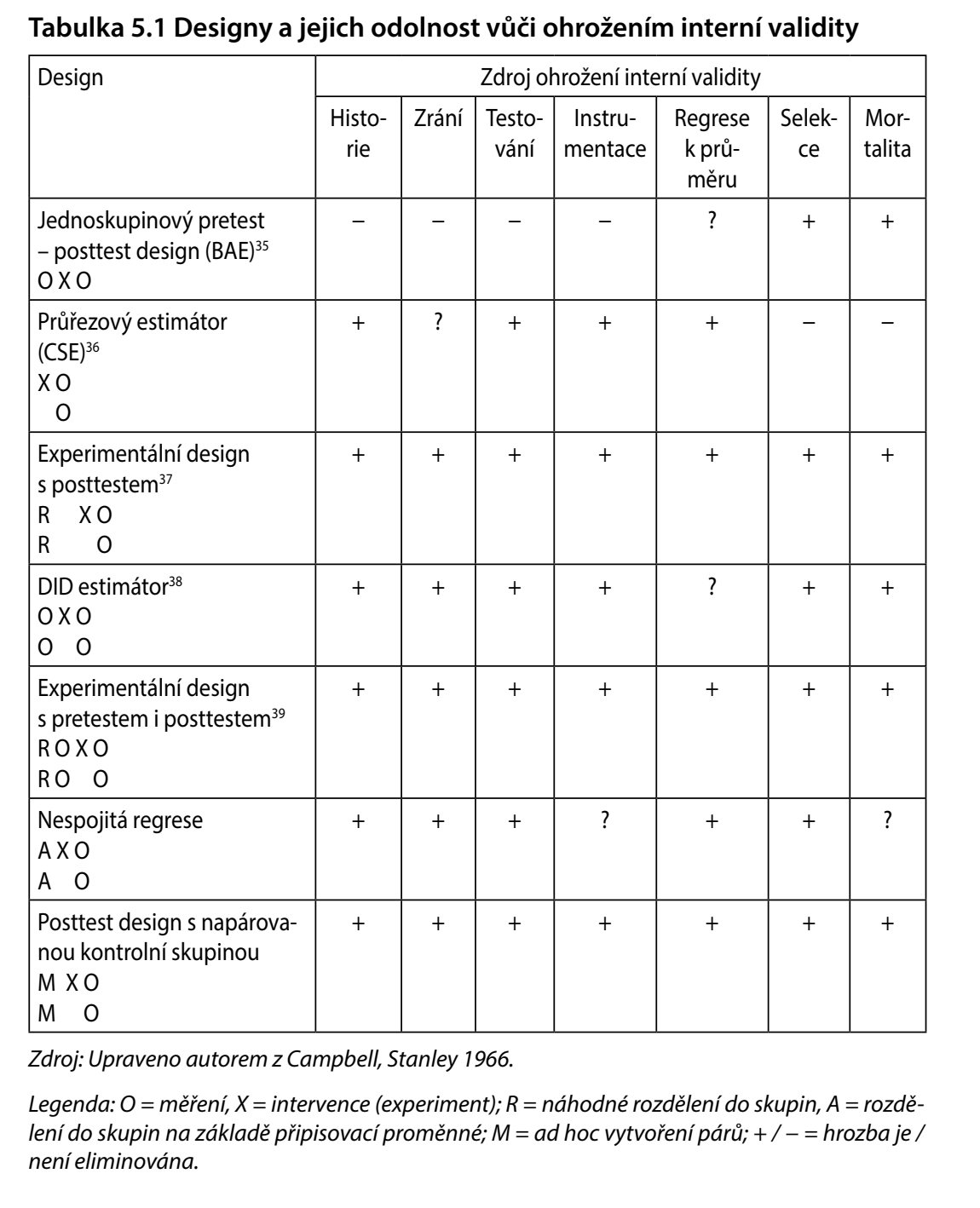 PŘED
(T0)
PO
(T1)
INTERVENCE
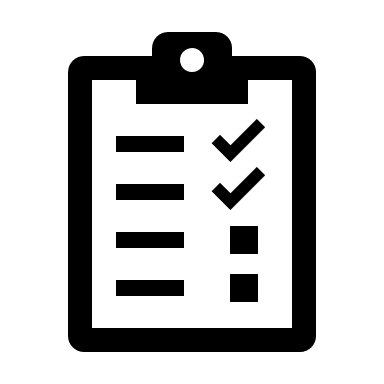 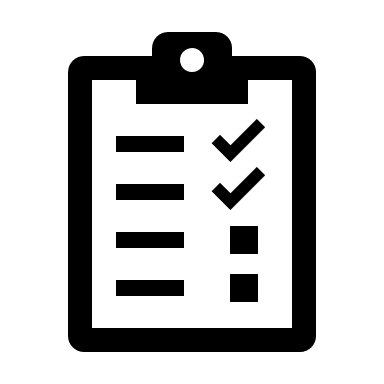 SROVNÁNÍ S DATY MIMO SKUPINU
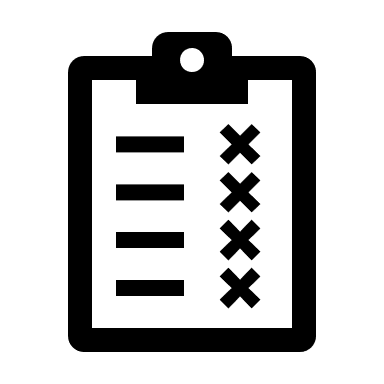 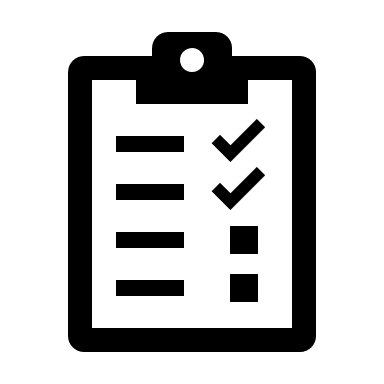 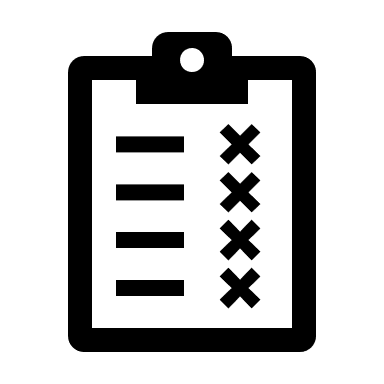 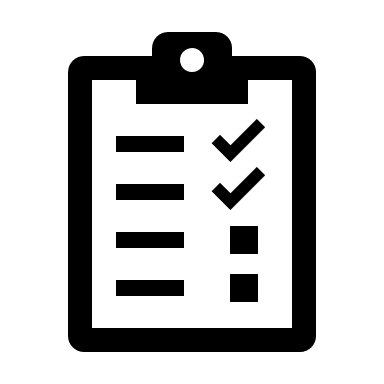 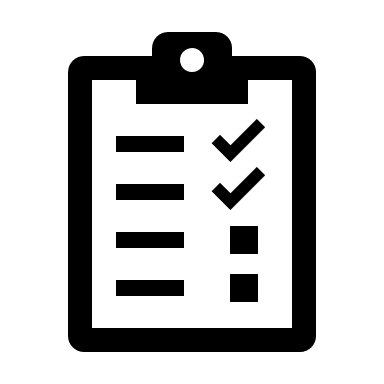 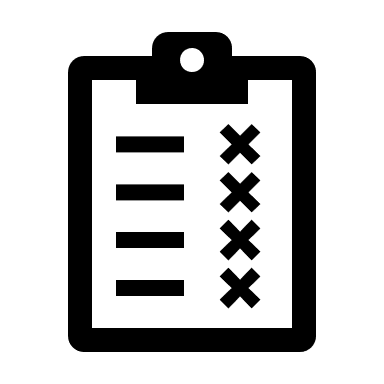 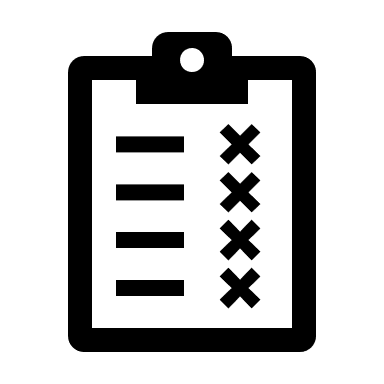 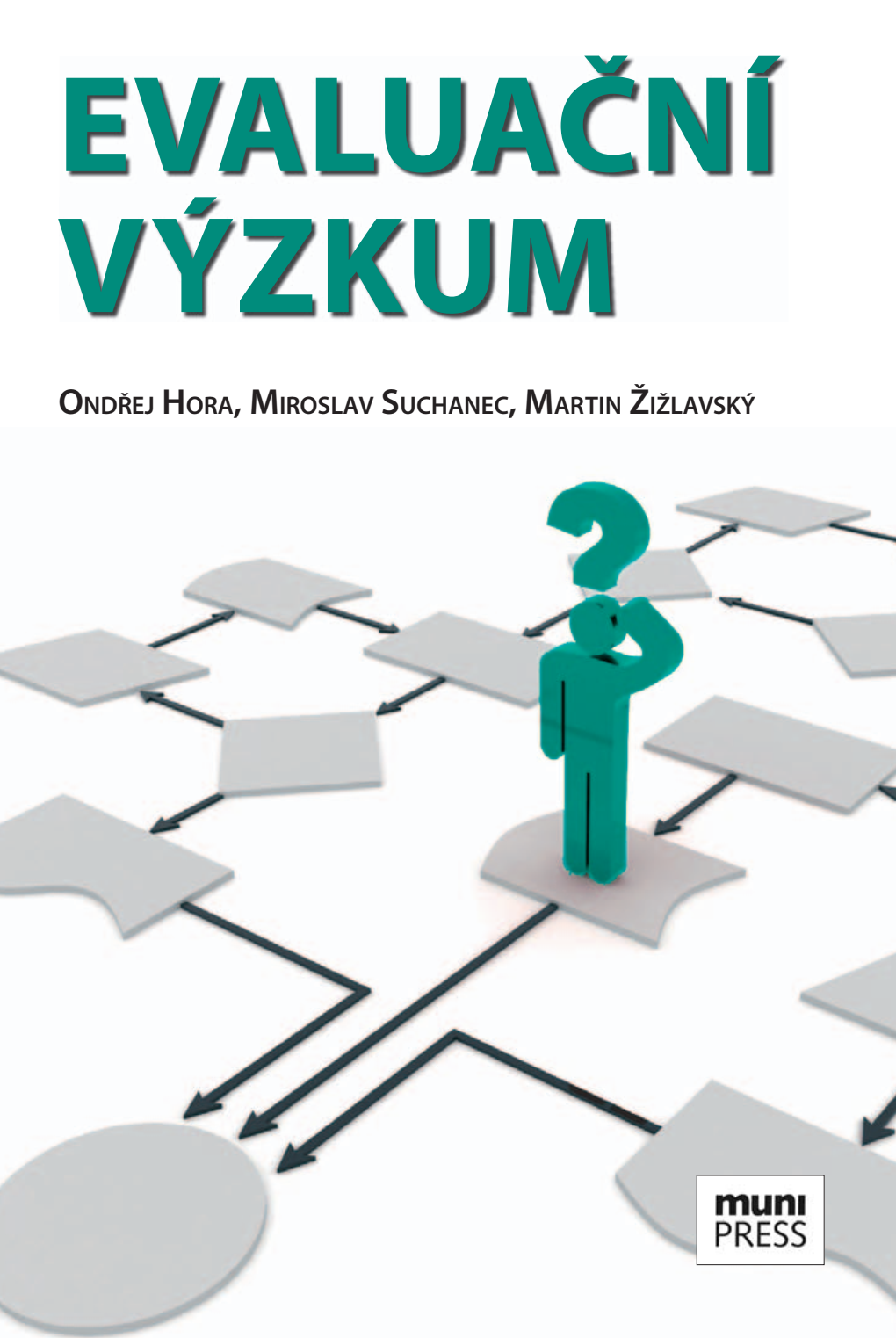 (Suchanec 2014)
https://munispace.muni.cz/library/catalog/book/152
Kvantitativní přístupy:
kontrafaktualita
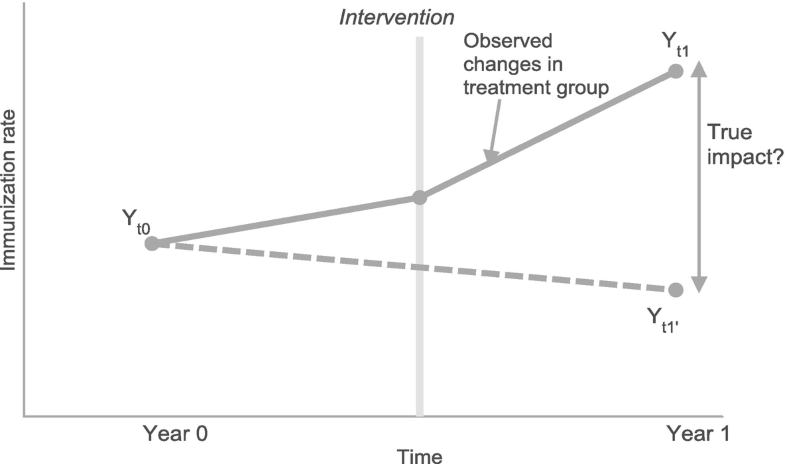 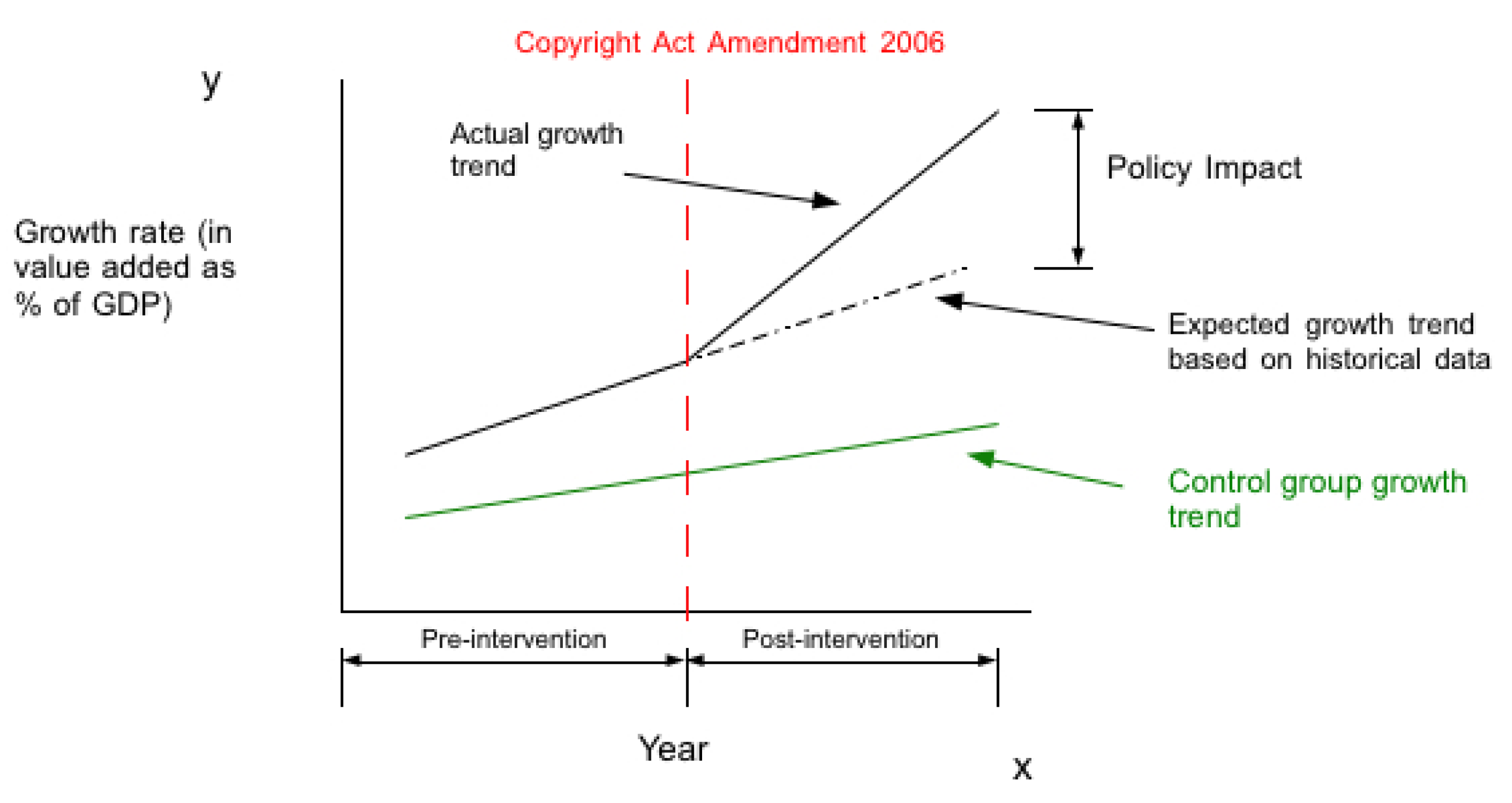 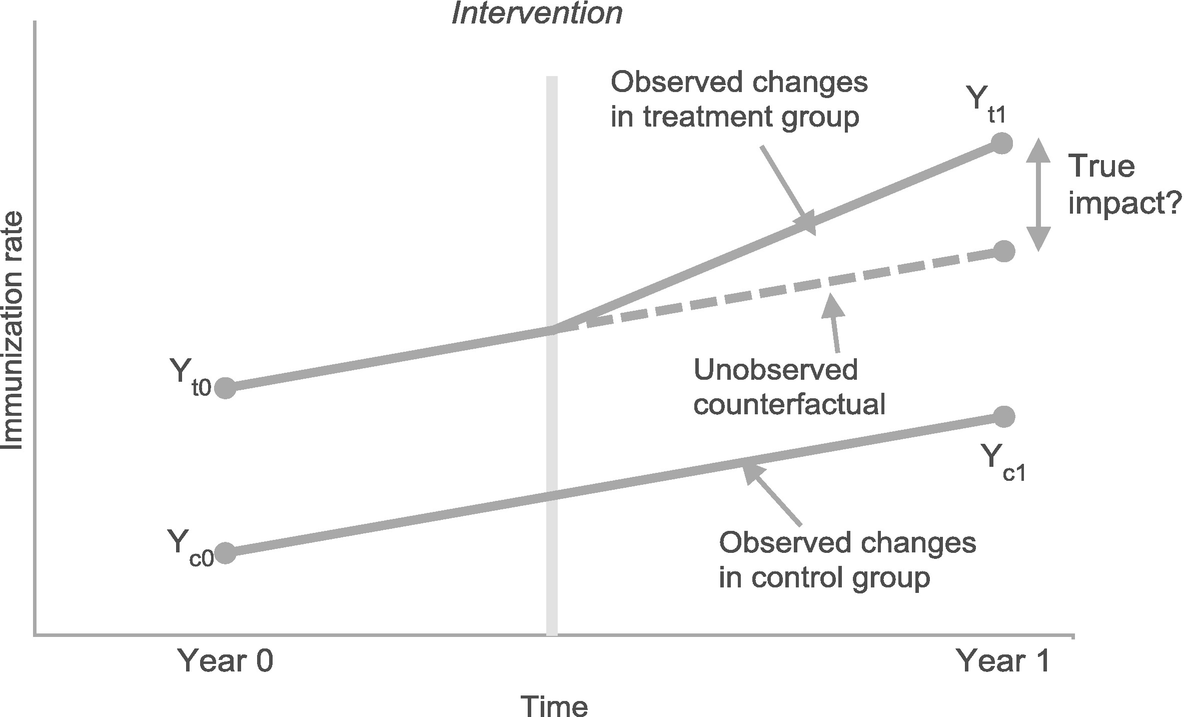 https://link.springer.com/chapter/10.1007/978-981-13-6389-4_2